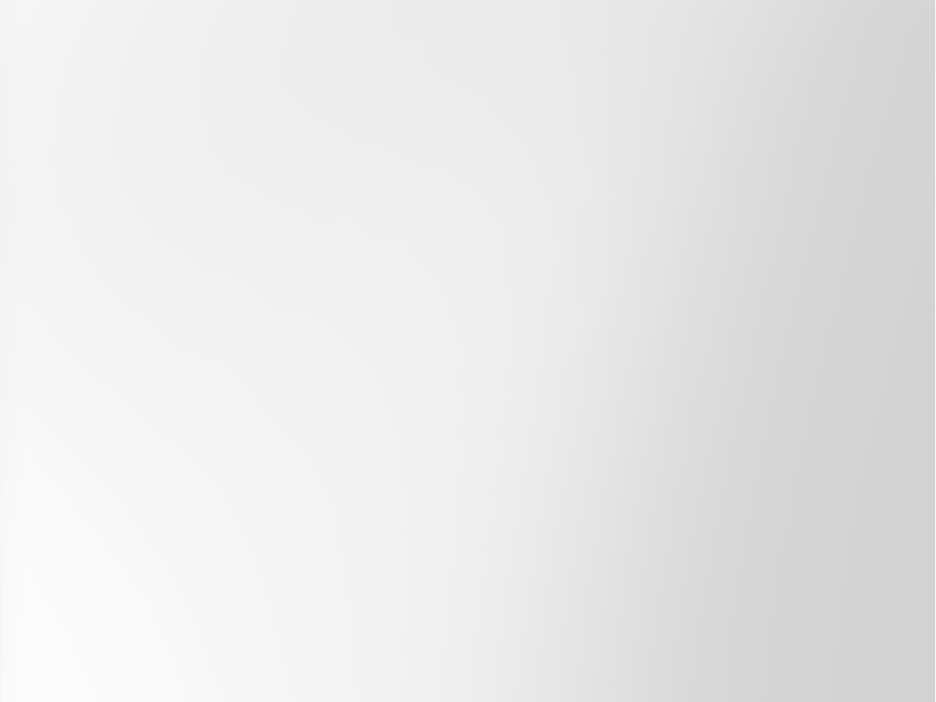 agentschap voor Innovatie
door Wetenschap en Technologie
2
Intersectoriële mobiliteit:Baekeland- en Innovatiemandaten
IWT-steunkanalen voor onderzoekers
21 juni 2012
Veerle Cauwenberg
Baekeland-programma
Baekeland-mandaten bieden onderzoekers de kans een doctoraat uit te voeren in nauwe samenwerking met het bedrijfsleven

Steunkanaal staat open voor kandidaten uit alle wetenschapsdomeinen, leeftijden, nationaliteiten en richt zich zowel tot pas afgestudeerden als medewerkers binnen bedrijven;

Finaliteit: vorming van onderzoekers, project voldoet aan de gangbare criteria voor doctoraatswaardig onderzoek; promotor aan een Vlaamse universiteit staat in voor de wetenschappelijke begeleiding / toekenning van het doctoraatsdiploma; 
	Onderzoek dat, in geval van succes, een duidelijke economische finaliteit heeft en een meerwaarde biedt voor het betrokken bedrijf;

Een bedrijf met exploitatievestiging is Vlaanderen is aanvrager, staat in voor de strategische oriëntatie van het project en voor cofinanciering;

Met de Baekeland-mandaten willen we de mobiliteit van de onderzoekers tussen de academische en de industriële wereld bevorderen, en tevens de internationale mobiliteit.
4
Innovatiemandaten
Innovatiemandaten bieden postdoctorale onderzoekers de kans om activiteiten uit te voeren (project) om hun onderzoeksresultaten effectief te transfereren naar het bedrijfsleven 

Steunkanaal staat open voor kandidaten uit alle wetenschapsdomeinen, leeftijden, nationaliteiten die hun doctoraat behaalden (of binnen de 6 maanden zullen behalen);

2 of 3 jaar strategisch basisonderzoek: risico’s zijn nog te groot om reeds als industrieel O&O-project uit te voeren;

Transfer van resultaten naar een bestaand bedrijf, of naar een nieuw op te richten spin-off bedrijf met industriële activiteit in Vlaanderen. Ook hier wordt de mobiliteit van de onderzoeker tussen academische en industriële wereld sterk aangemoedigd;

Een bedrijf met exploitatievestiging is Vlaanderen is industriële promotor c.q. aanvrager, staat mee in voor de strategische oriëntatie van het project en in de tweede fase voor cofinanciering.
5
IWT-mandaten
Onderzoek
Strategische
doctoraatsbeurzen
O&O
Baekeland-
mandaten
Post-doc
Opleiding
Innovatie
Innovatiemandaten
6
University – Industry Collaborations
Univ and Ind as Partners for research activity, Human Resources training and entrepreneurship
Baekeland
Short term
internships
for students
IM
COLLABORATION TIME FRAME
Shorter term
Longer term
Delimited 
contracts 
for a specific 
project
University as a supplier of knowledge
 and Human Resources
7
Ervaringen met Baekeland en IM
1 of 2 oproepen per jaar

Baekeland sinds begin 2009: 185 aanvragen

IM recent opgestart (eind 2011): 49 aanvragen
8
Ervaringen met Baekeland (en IM)
Vooral grote bedrijven, met substantiële R&D-capaciteit, hebben meerdere Baekeland-projecten lopen;

Op basis van positieve ervaringen werden bij volgende oproepen nieuwe aanvragen ingediend;

Sommige bedrijven hebben een afwachtende houding aangenomen, maar dienen inmiddels (meerdere) aanvragen in;

IWT heeft ook nieuwe klanten bereikt; 

Slaagkans lag voor kmo’s wel lager.
9
Ervaringen met Baekeland (en IM)
Wervingsinstrument

Netwerking met Vlaamse onderzoeksgroepen

Extra R&D-capaciteit: vaak parallel aan voorbije of lopende O&O-bedrijfsprojecten; verder uitdieping van een probleem, wetenschappelijke achtergrond ontrafelen, model ontwikkelen, ….

Kostprijs: ± 50.000 euro/jaar

IP-afspraken
10
10
Baekeland kandidaat-mandatarissen
11
Baekeland-kandidaten uit verschillende wetenschapsdomeinen
12
Kandidaten uit verschillende wetenschapsdomeinen
13
Reacties van enkele mandatarissen
Be-Mobile i.s.m. UGent:

	“Geavanceerde ReisTijd Inwinning door Bewegende Voertuig Gegevens”: 

	ontwikkeling van een geografisch en verkeerskundig algoritme voor Be-Mobile dat verkeersinformatie in realtime oplevert.


				       Mario Vanlommel,  mandataris

Thrombogenics i.s.m. KULeuven/UZ Leuven:

	“Modulatie van wondheling na glaucoomchirurgie”
Ik ben erg tevreden dat ik op deze manier de brug kan slaan tussen wetenschappelijk academisch onderzoek en de bedrijfswereld. De samenwerking tussen Be-Mobile en de UGent verloopt erg vlot. Ik breng de meeste tijd door in het bedrijf, maar op geregelde tijdstippen bespreek ik de vorderingen van het onderzoek met mijn promotor.”
14
Betrokkenheid van de Vlaamse universiteiten
15
Reacties van enkele promotoren
“De samenwerking met het bedrijf en de mandataris verloopt vlekkeloos en er is een zeer goede verstandhouding tussen beiden. Alle bekomen resultaten worden op regelmatige basis (2-maandelijks) bediscussieerd tussen alle partners zodat het project optimaal kan verlopen of bijgestuurd worden waar nodig geacht wordt. Ik vind dit een schitterend initiatief waardoor wij het bedrijfsleven hebben leren kennen en dit gaat voor alle betrokken partijen zeer grote vruchten afwerpen …” (Prof. Dr. Chantal Mathieu)

	“ … Er is een zeer goede samenwerking met het bedrijf, waarin de kandidate de kans krijgt om de wetenschappelijke vooruitgang ten volle te ontplooien, en waarin het onderzoek toch volledig ingepast wordt in de strategie van het bedrijf …“ (Prof. Dr. Ir. Jos Vander Sloten)

	“  … Ik ben heel tevreden over de samenwerking met het bedrijf (die grotendeels via de doctorandus gebeurt) en de mogelijkheden tot valorisatie. Het bedrijf is bezig met de ontwikkeling van een reeks nieuwe producten/diensten op basis van ons onderzoek en wij zien ons praktijknetwerk heel nuttig groeien, waardoor we meer kansen tot toegepast onderzoek krijgen. “ (Prof. Dr. Frederik Anseel)
16
Vragen en bezorgdheden
Wat als …
		- bedrijf activiteiten stopzet (faling, strategische heroriëntatie, 				overname, …) ?

		- kandidaat het project stopzet, of niet voldoet?

Bewaking wetenschappelijke kwaliteit / doctoraatsniveau

		- rol wetenschappelijke promotor

Hogere slaagkans versus SB, ligt de lat dan niet lager?

Opnemen didactische taken?

Tijdsbesteding bedrijf versus universiteit
17
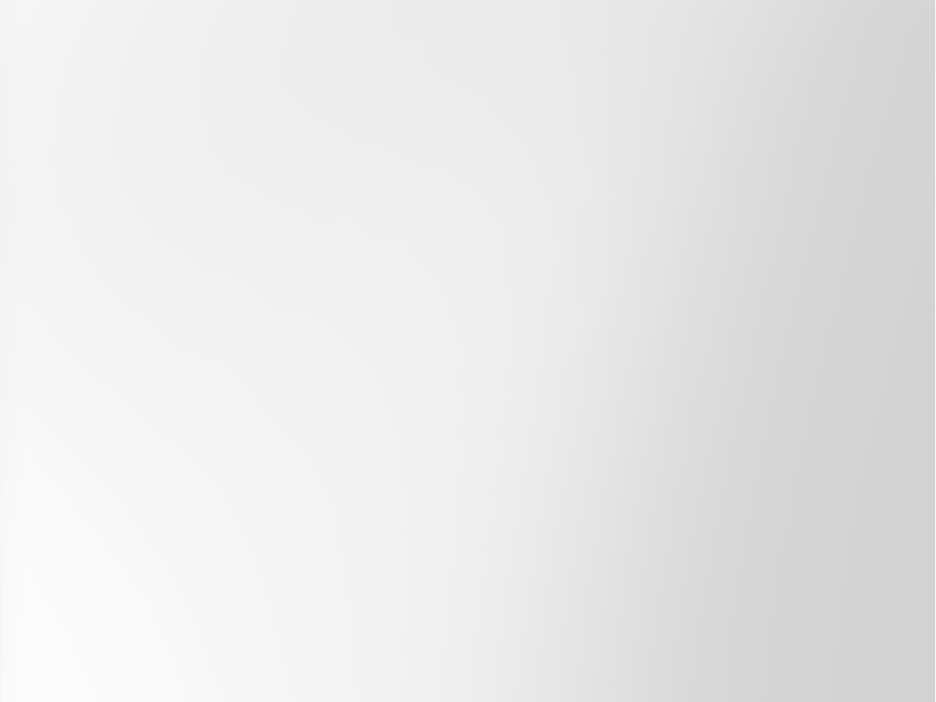 agentschap voor Innovatie
door Wetenschap en Technologie
Koning Albert II-laan 35, bus 16
B-1030 Brussel
Tel.: +32 (0)2 432 42 00
Fax.: +32 (0)2 432 43 99
E-mail: info@iwt.be
www.iwt.be